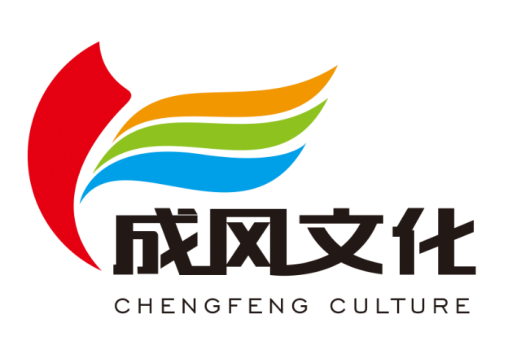 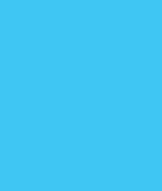 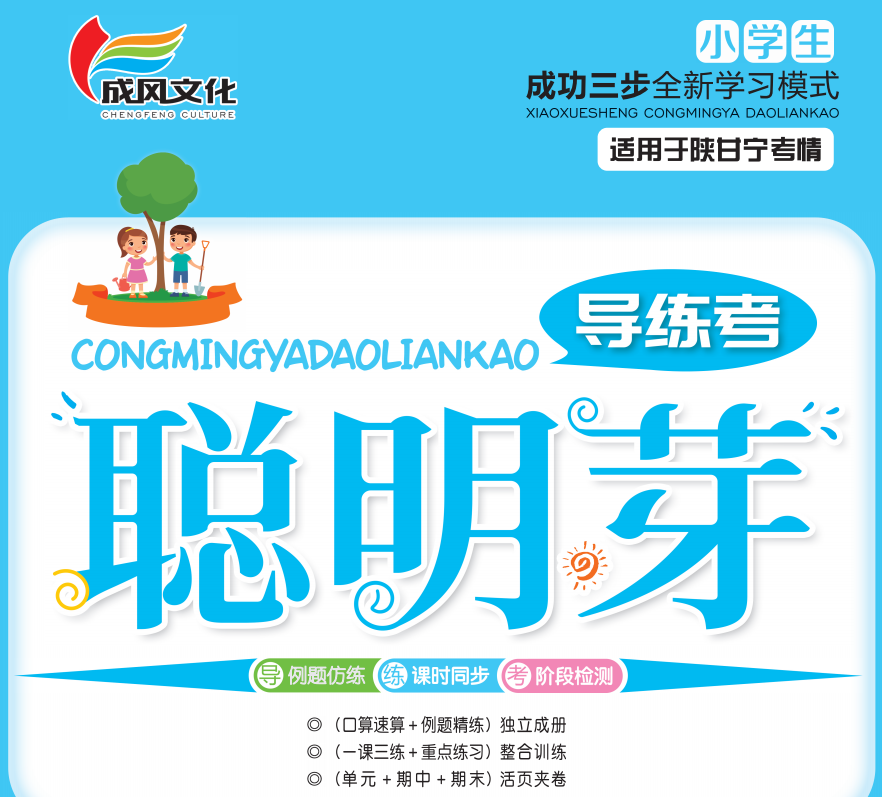 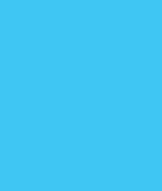 第3课时有余数除法的竖式计算(1)
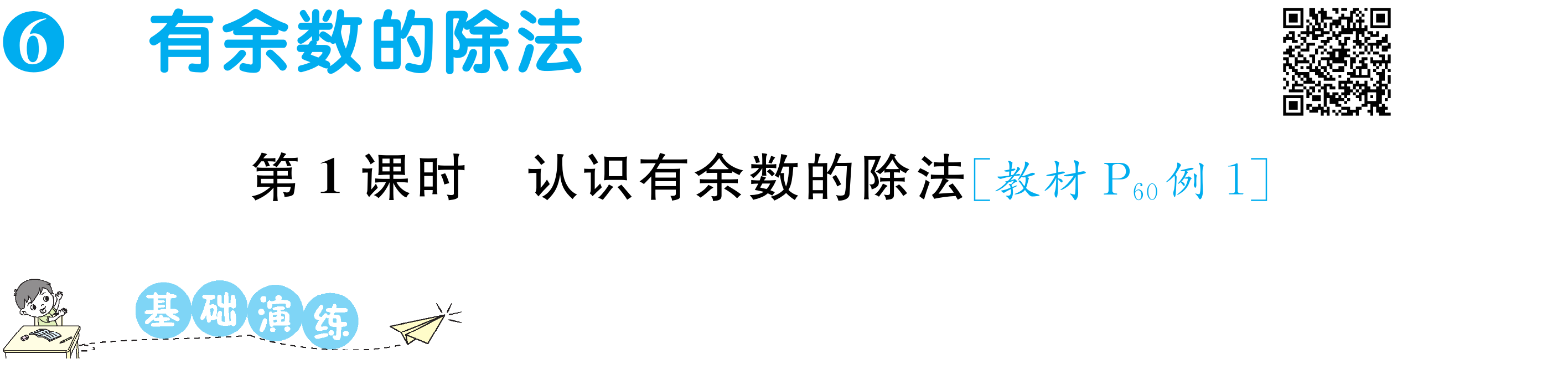 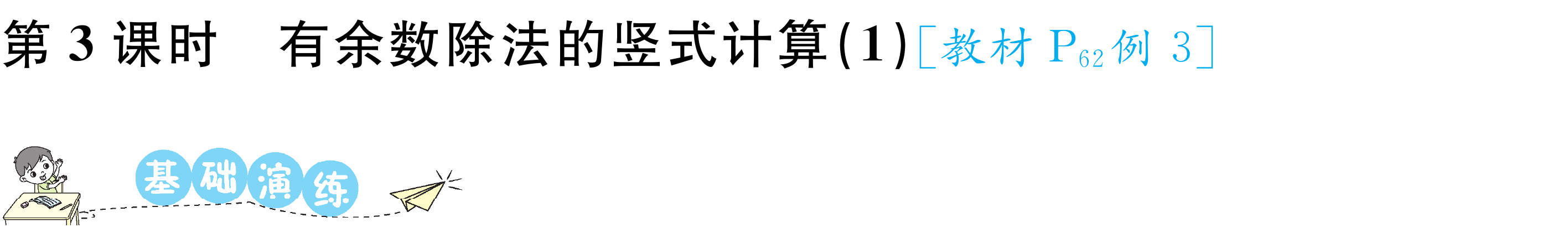 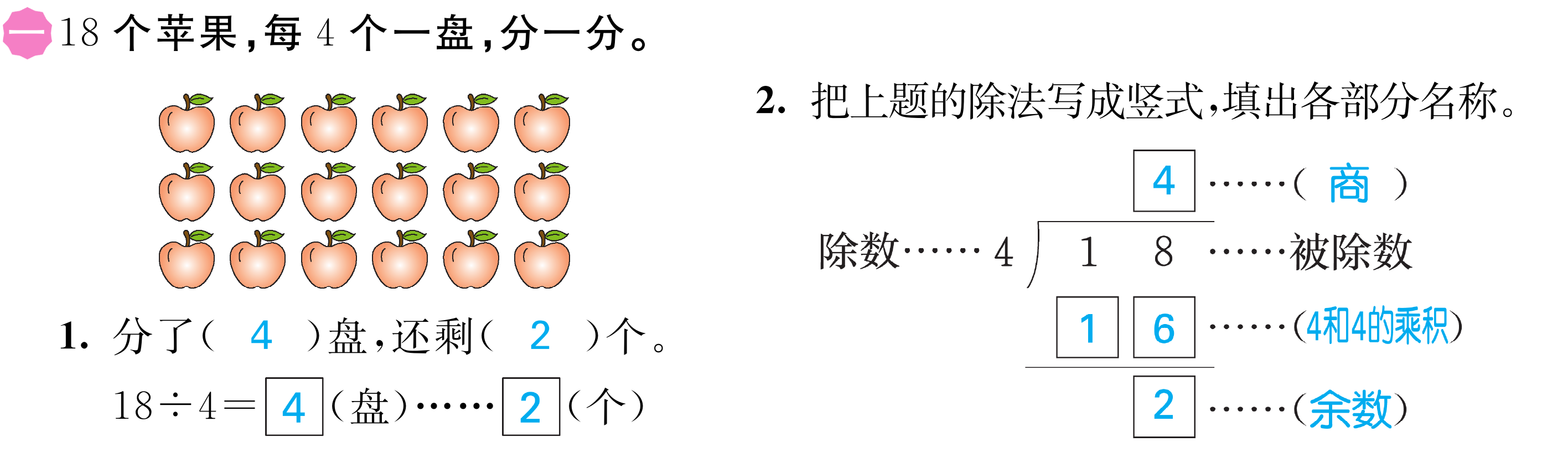 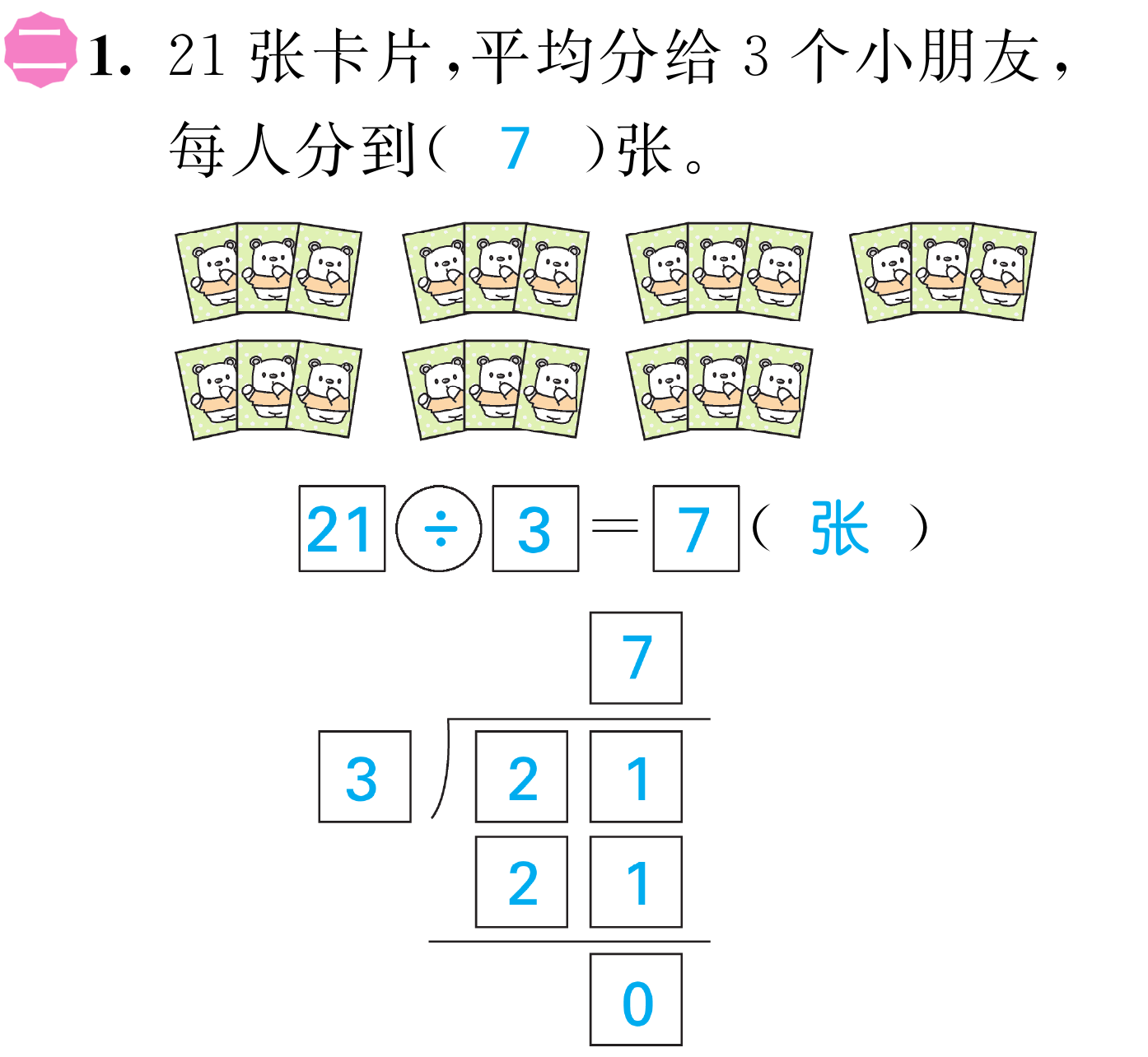 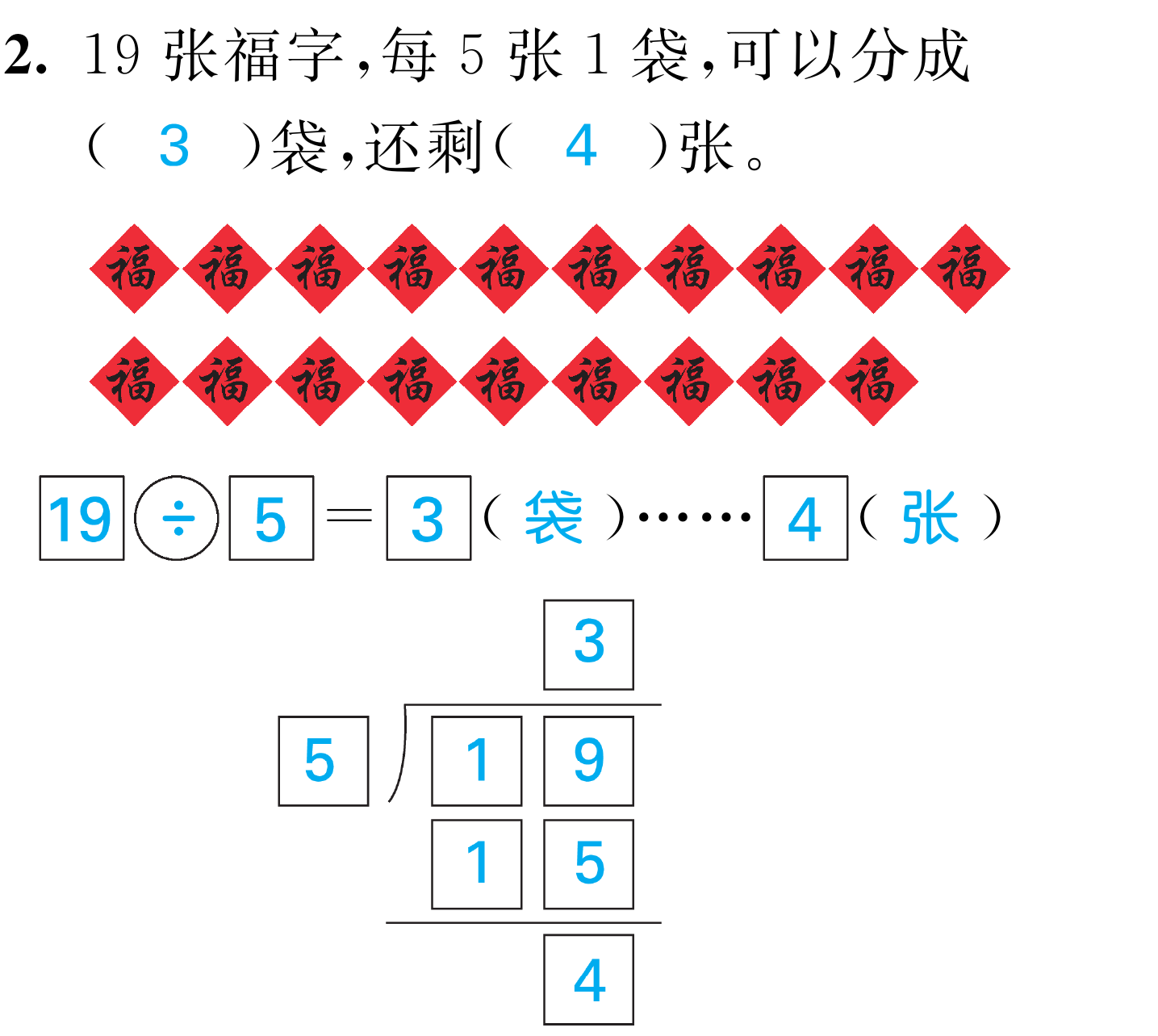 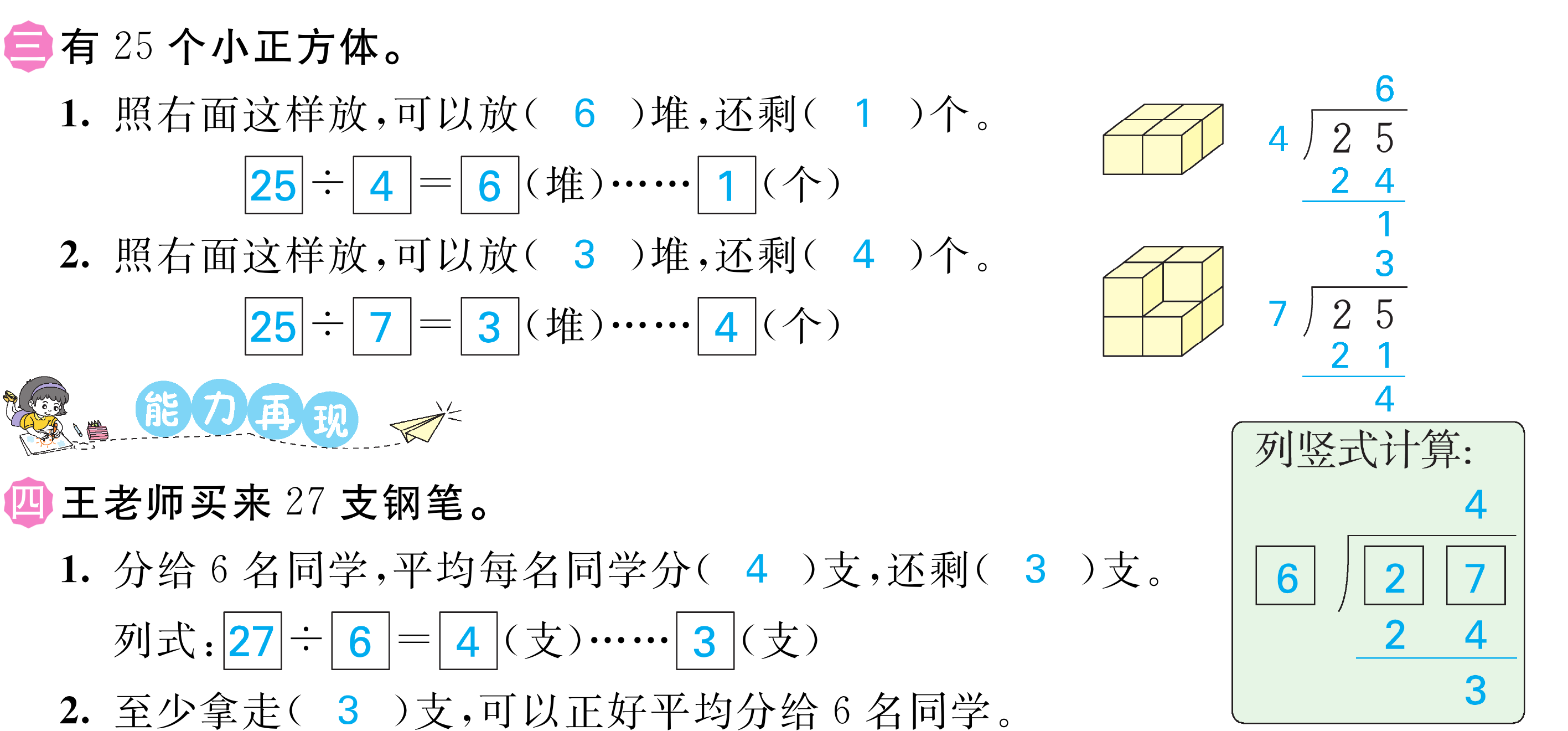 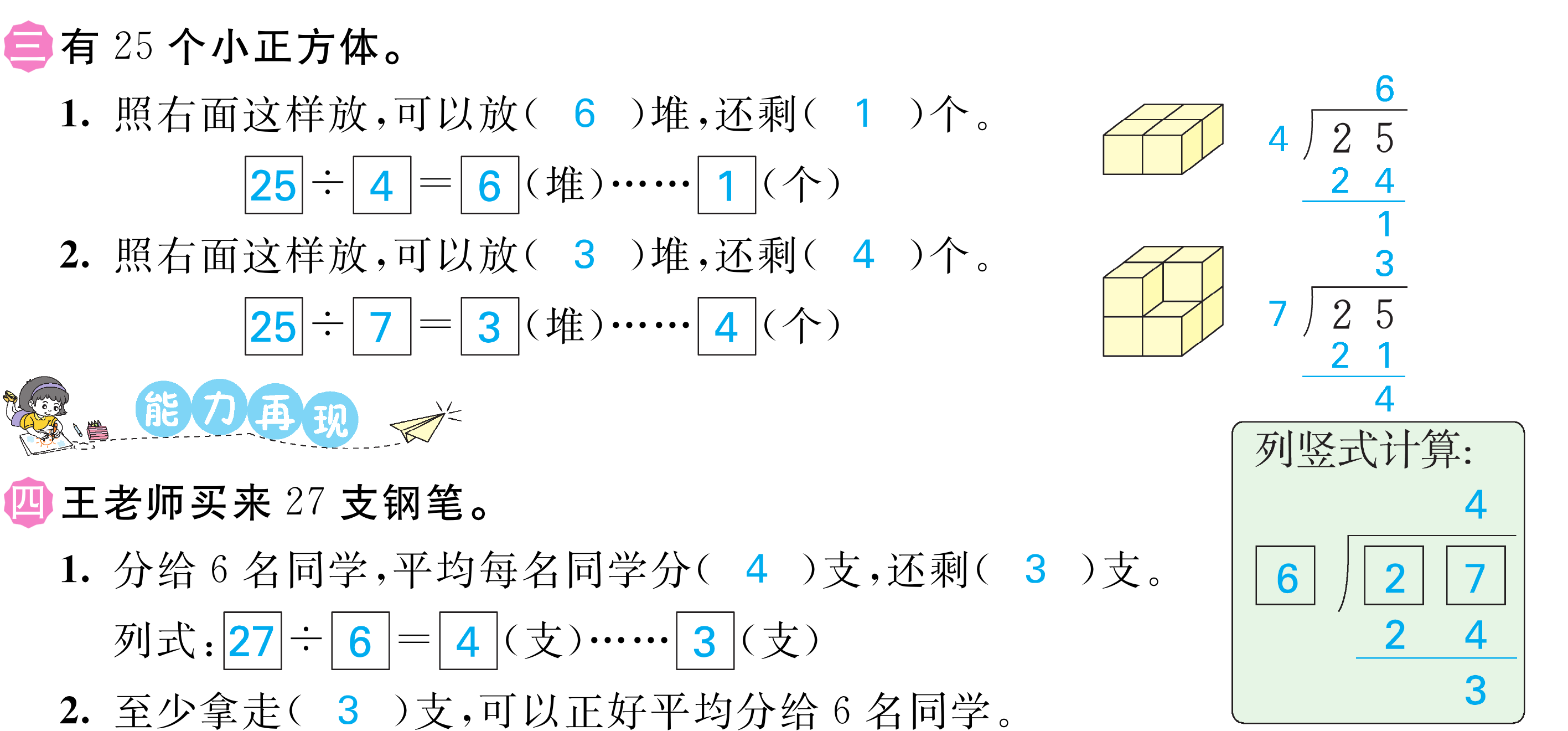 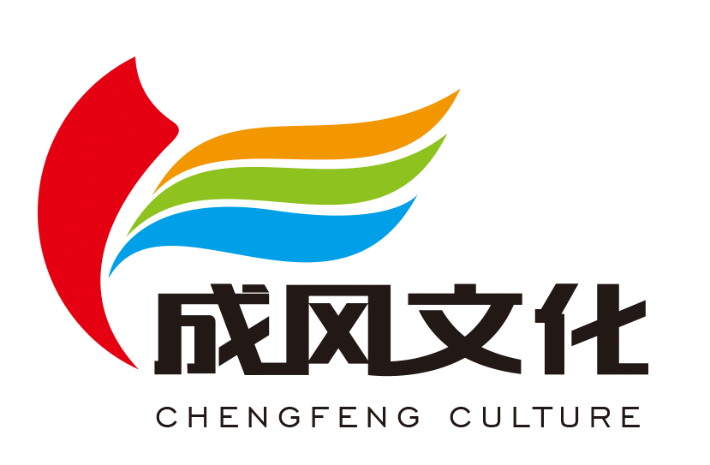 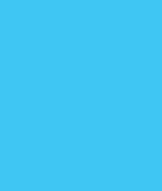 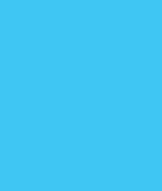 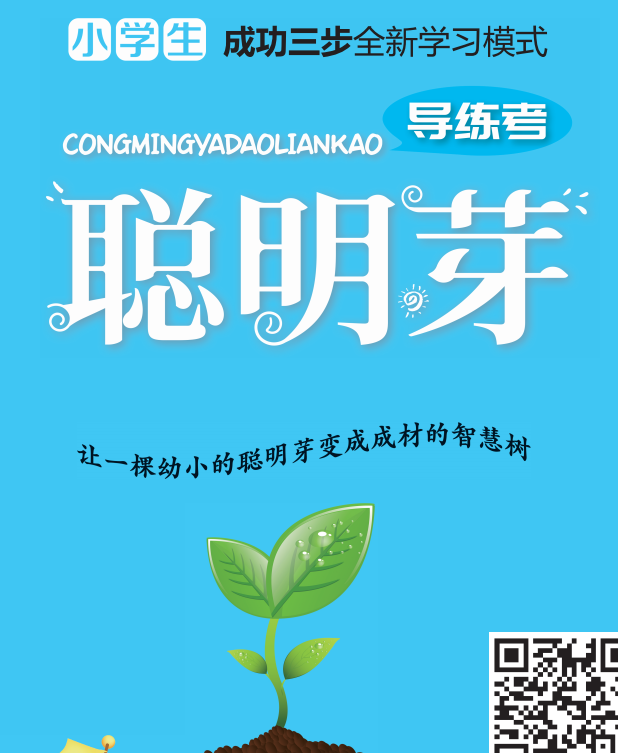 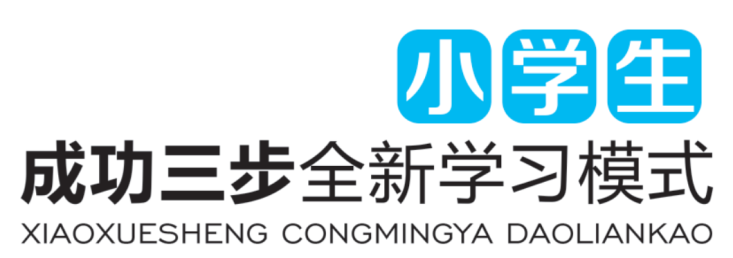 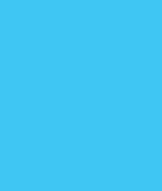 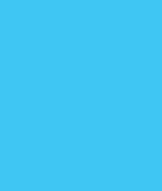